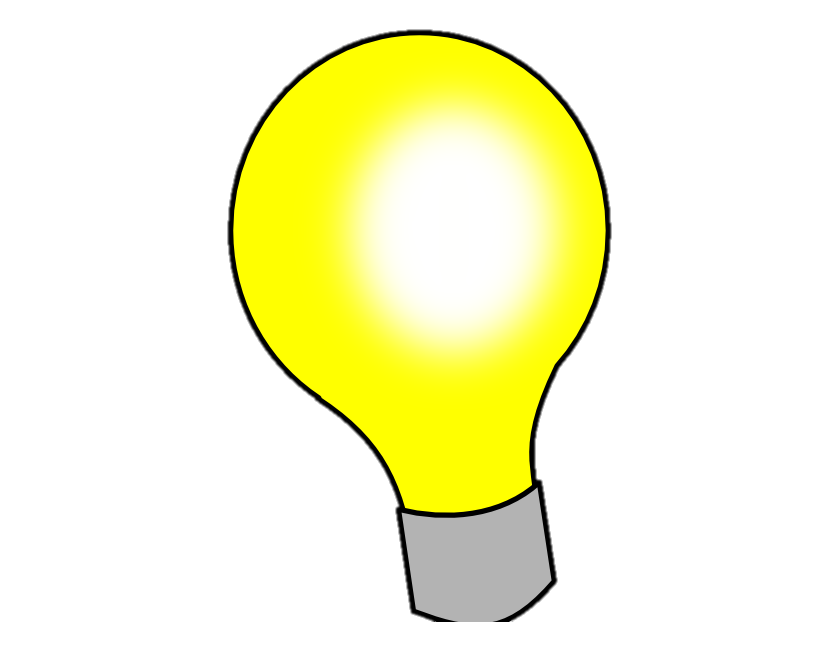 BASIC STUDY SKIILS
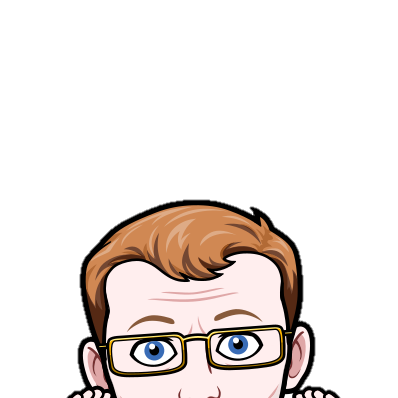 Surviving Your Workload!
Increasing Motivation
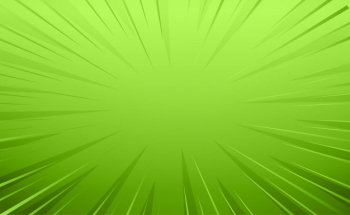 Set achievable revision goals

If you try and just tackle ‘revising’ as one big entity you are bound to feel overwhelmed. Break down your revision to subject areas and modules within those subjects. What exactly do you need to achieve for each one? Is your work coursework or exam based? What are the order of your exams?
Why is it important to have high expectations for yourself?

Higher expectations mean you demand more from yourself. When you do, it also means you will become more efficient and produce better work and of a higher quality. Your personal standards will rise
Celebrating Success

An important piece of celebrating your success in healthy ways is to simply take the time to do it. Enjoy your efforts, and accomplishments. Include others who have helped you along the way, and remember to celebrate in ways that nurture your mind, body and spirit.
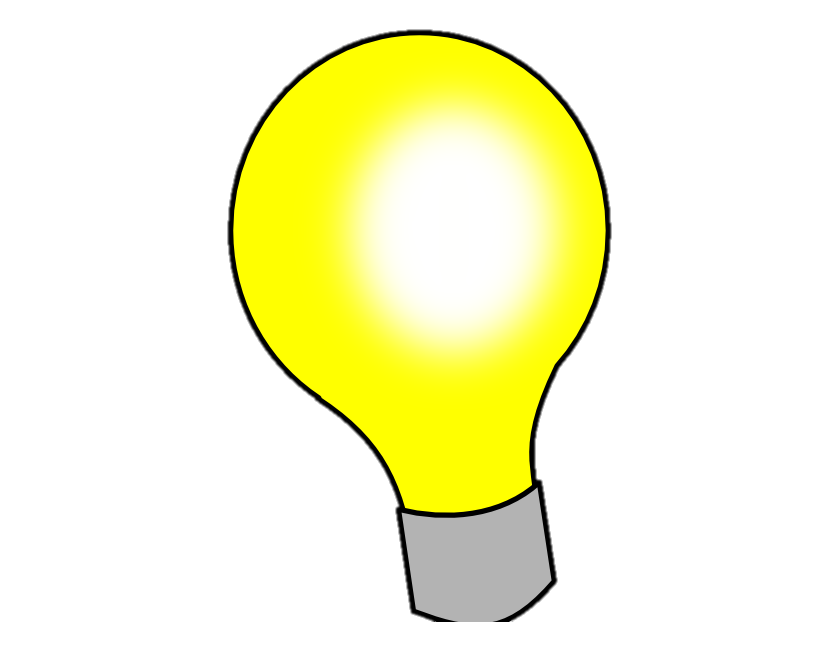 BASIC STUDY SKIILS
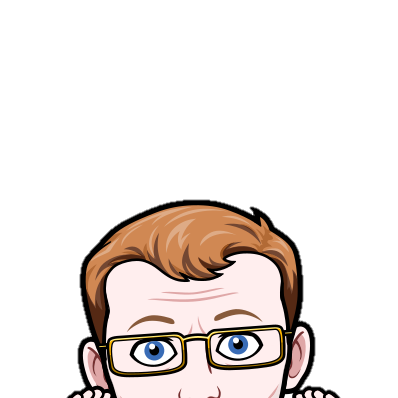 Surviving Your Workload!
Time Management
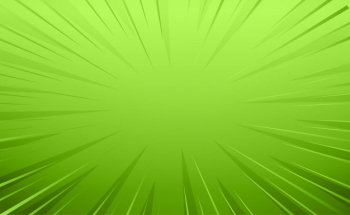 How long should you revise for at a time?
You should aim to revise for one to two hours a day, but it doesn't have to be all in one go. What is this? In fact, taking breaks whilst revising is much more beneficial than just doing it all in one go. You give your brain a chance to rest, which is crucial to the success of your revision – and eventually exams
Do more than the set work
Just doing the work set by your teachers may sound like the easy option but doing a bit extra and reading around the subject has major benifits
Try these steps to help you create your perfect revision plan:
Work out how much time you have by working backwards from the date of the exam.
Decide how long you want each revision session to be.
Refer to your goals for each subject.
Make sure your plan is realistic and includes breaks.
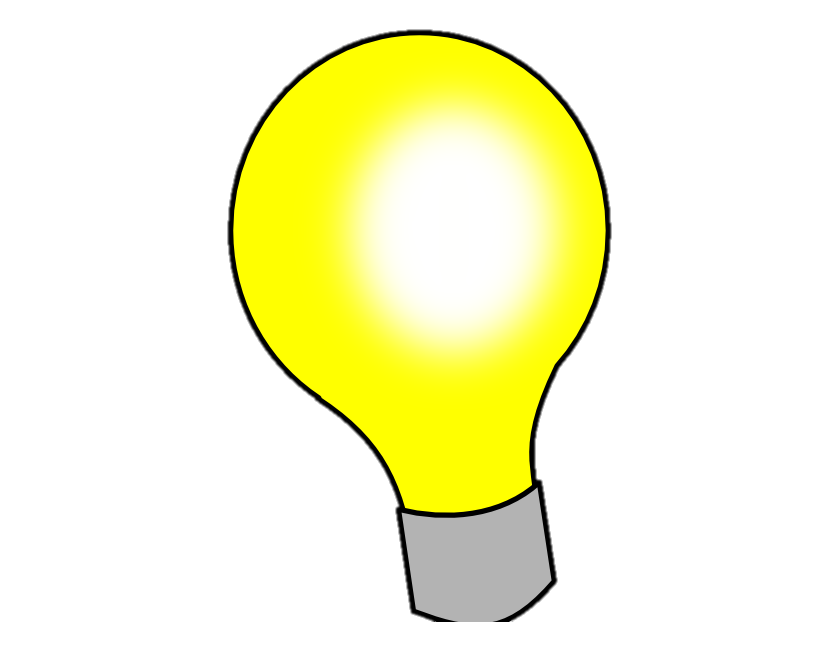 BASIC STUDY SKIILS
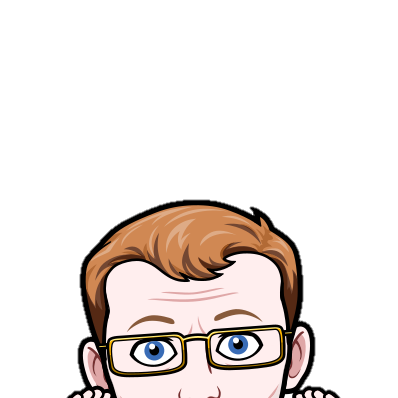 Surviving Your Workload!
Making the Most of Study Periods
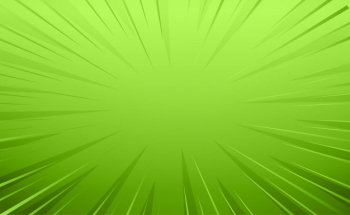 Break up larger tasks into smaller ones

Break a large project into smaller subprojects/milestones. Write down all action steps you can think of for each subproject. If you can't think of all steps in advance just write out the next 2-3 action steps. If necessary, break down any large multi-action step into smaller, more specific single-action steps.
Find a revision technique that suits you
We all learn and retain information differently, so it’s only natural that we will all revise differently. What may work for your friend may not work for you, no matter how you hard you try and that’s OK
How long should you revise for?

There's no point revising for longer than four hours, as the content you revise won't stay in your brain. You won't be able to focus on your work, which means you won't be able to remember it, and then you'll miss out on marks in an exam
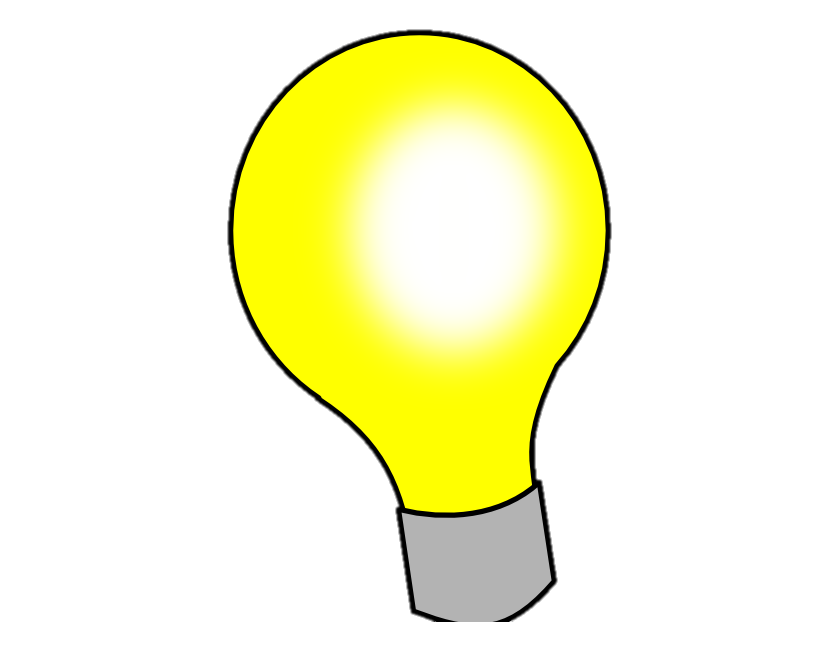 BASIC STUDY SKIILS
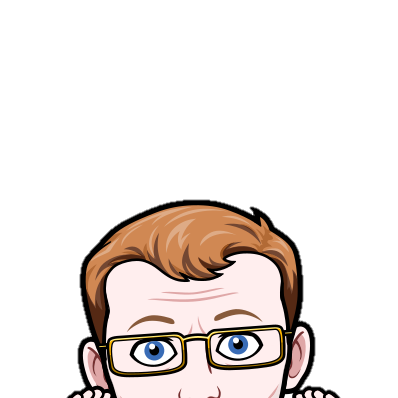 Surviving Your Workload!
Study Sessions
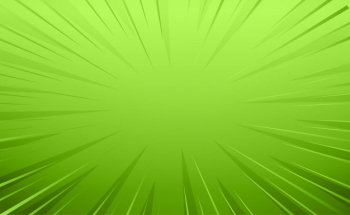 Try to leave where you are studying and go and do something else: get a coffee, or have a quick walk round the block.
Listen to music—but pick your music carefully. ...
Make your revision interesting. ...
Remind yourself of your end-goal. ...
Practise mindfulness. ...
Try to consciously tune out distractions as you notice them.
When you are revising let other people know so they don’t disturb you

When you study only have in front of you what you need to revise that subject

Don’t just sit an aimlessly work without a target in mind
Space your revision out
Doing something little and often – spacing – beats doing it at once, or cramming. Revising for eight hours in one day is not as effective as doing one hour of revision for eight days. This is because the time in between allows you to forget and re-learn the information, which cements it in your long-term memory
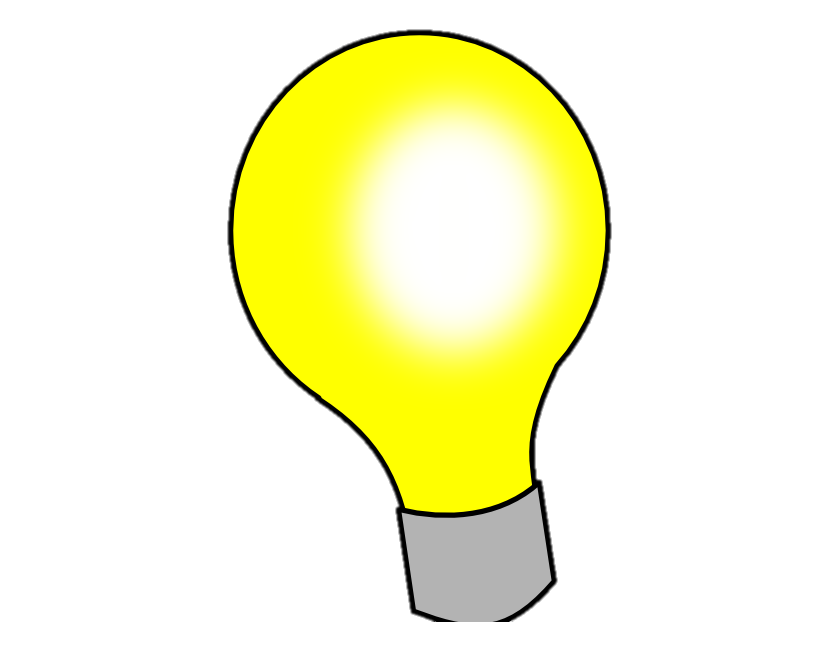 BASIC STUDY SKIILS
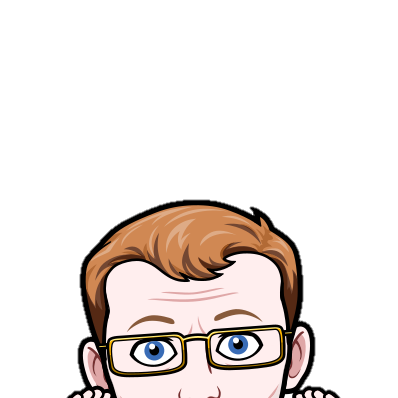 Surviving Your Workload!
Improving Concentration
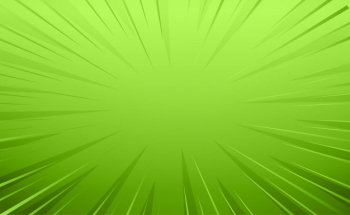 Make a revision timetable
Now you’ve got your revision goals clearly mapped out, you can make a timetable to help you achieve them. It may sound daft but include your full daily routine in your timetable, not just study times. 
Listen to the advice of your tutors regarding how much time you should be spending revising each subject. You can always adjust this if you feel there are particular areas you struggle with that need a little more attention.
Taking breaks is a great way of refreshing your powers of concentrations

Arrange to tackle difficult or more complex tasks during your high energy, peak alertness times of the day

Avoid maration sessions
Ditch the phone
You’re going to find excuses that you need to use it as a timer, or calculator or an app is helping you revise or you tell yourself that you’re only going to check for two minutes and before you know it two hours of your life just went by.
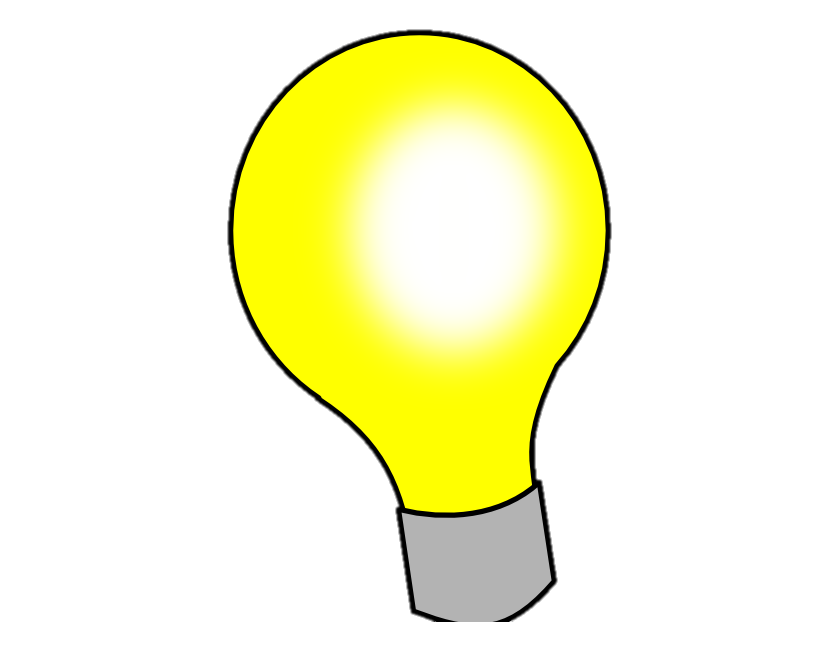 BASIC STUDY SKIILS
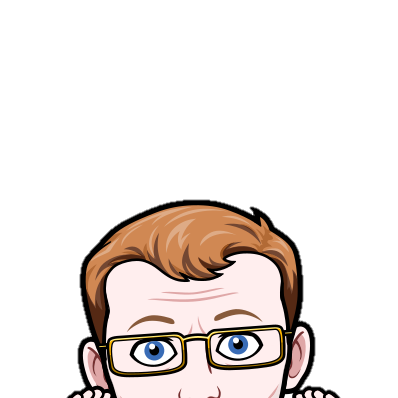 Surviving Your Workload!
Getting More From Your Day
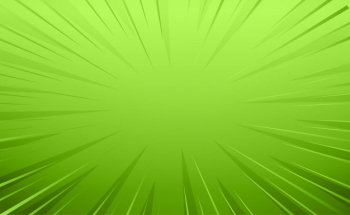 Use to do lists
If there’s one habit you should work hard to develop, it’s writing a to do list
Don’t underestimate how long things will take
Your to do list should contain tasks that add up to about three quarters of the time you’ve set aside
A master to do list is simply a list of everything you need to do at some point in the future
Timing is everything

Are you a morning person or a night owl? You're best to capitalise on your most productive hours of the day and make sure to allocate regular breaks.
Be ready for down times
There will be times when you have dead time in a lesson ect.  Prepare for downtimes by carrying round short and easy tasks
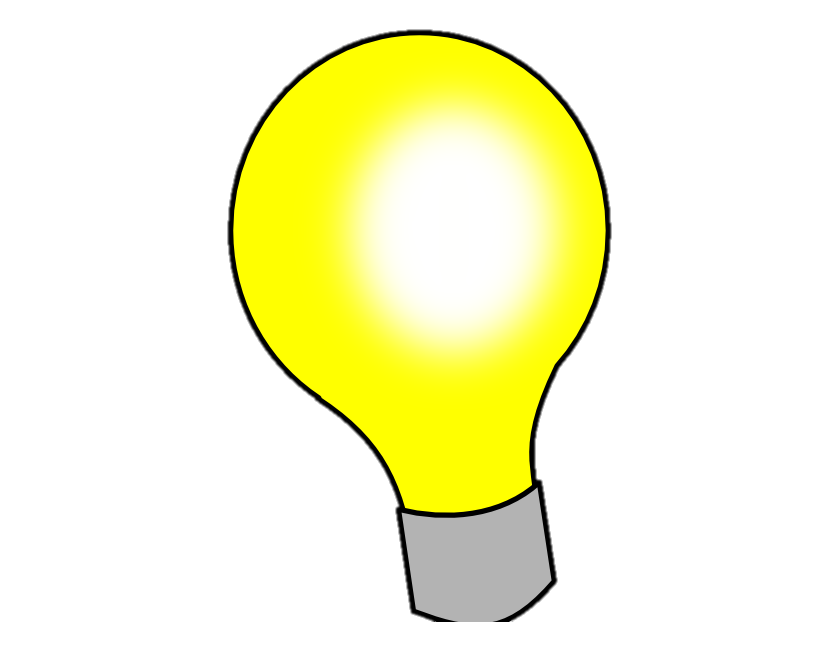 BASIC STUDY SKIILS
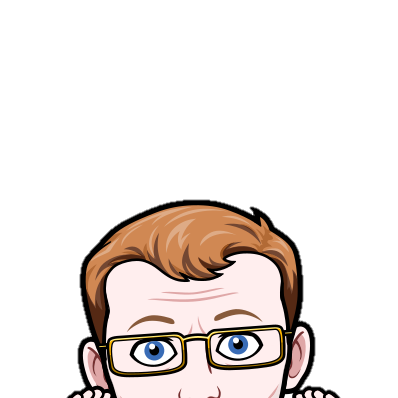 Surviving Your Workload!
Tackling Major Assessments
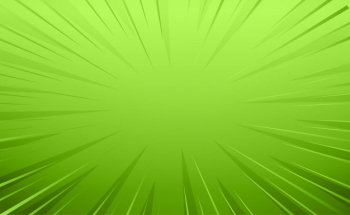 Reflect and revisit
When it comes to tackling assessments, don’t leave them until the last minute. Have a go at the task, consider how well you’ve done in light of the criteria, form new ideas, get some feedback and then have another go.
Try and get tasks done before the deadline

Be clear about what you need to include

If a dead line is a long way off set yourself
Use feedback
Although on first glance feedback can be a bit disheartening if it isn’t very positive, it will usually give you a great deal of guidance in how to improve your learning and help you understand how to change your work for the better.  If you’re unsure about any of your feedback on an assignment, make sure to go over it with your tutor as soon as possible.
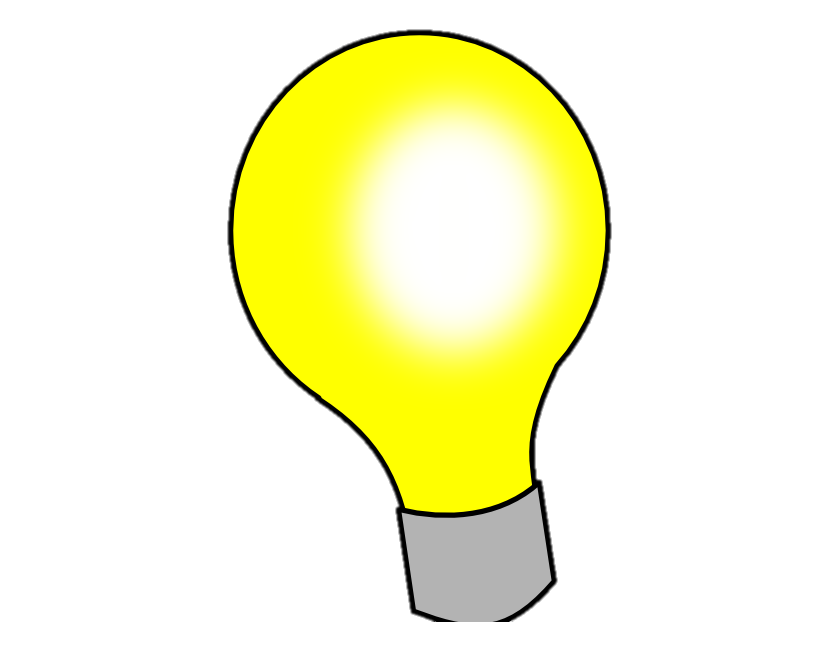 BASIC STUDY SKIILS
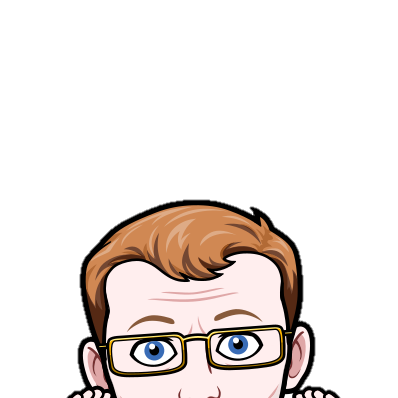 Surviving Your Workload!
Organising Your Workspace
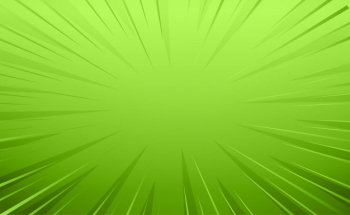 Find a place for everything, and put everything in its place
As a child, did you ever have one of those placemats at the dinner table that outlined the proper setting of your plate, glass, fork, knife and spoon? Think of something like that, but the adult version. Everything needs to have a home that it can return to.
Have a clear organisational system

Store the books an materials you use most often somewhere easy to get to

Give files you save names that will let you easily identify them later
Arrange items sensibly
Once you have an idea of how you want your new desk layout to look, position your belongings in a way that will maximize productivity while eliminating potential clutter. Reserve the center of the desk for your computer, for instance, while keeping important tools and documents within arms reach. Not only will this make it easier to work, it will also keep you from having to search for things because they will always be in the most logical spot
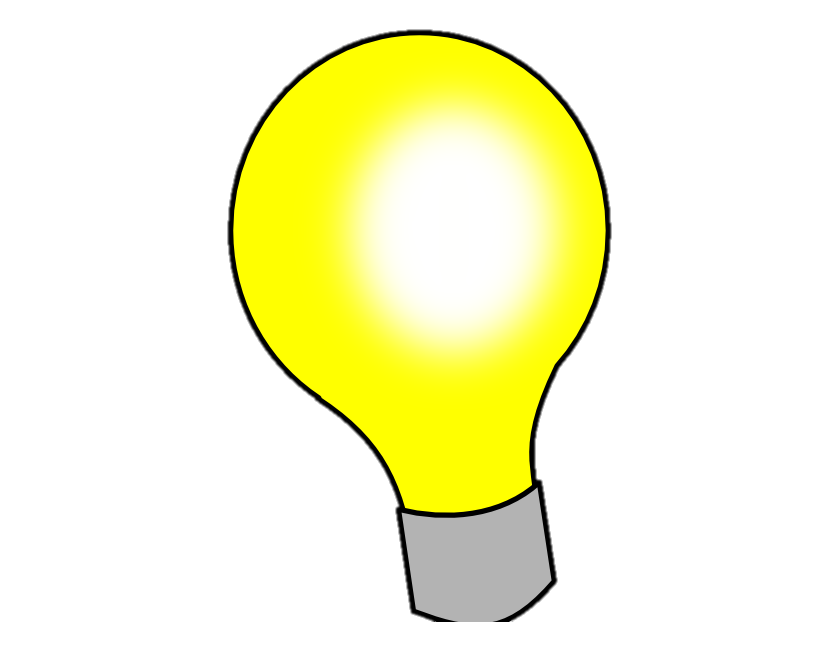 BASIC STUDY SKIILS
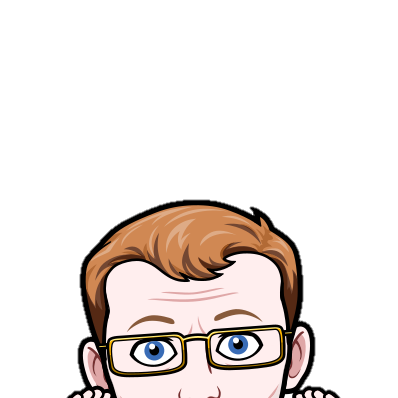 Surviving Your Workload!
Making the Most of Revision Time
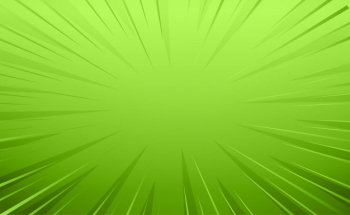 Use the specification
Practising on past papers is all very well. But, remember, that only exposes you to the sections of the syllabus that students have been examined on in the past. Go through the specification and you will be familiar not just with parts of the syllabus that students have been tested on recently, but with all examinable content. Use the specification properly and nothing will surprise you.
Your first bit of planning involves deciding what topics you need to cover for each of the subjects you’re studying

Be realistic, flexible and constantly adapt it to suit you
Practice using past papers
Practice is key, so getting your hands on past paper questions and answers is very important. You're able to make connections between different areas of the syllabus. This is very important when it comes to A / A* questions
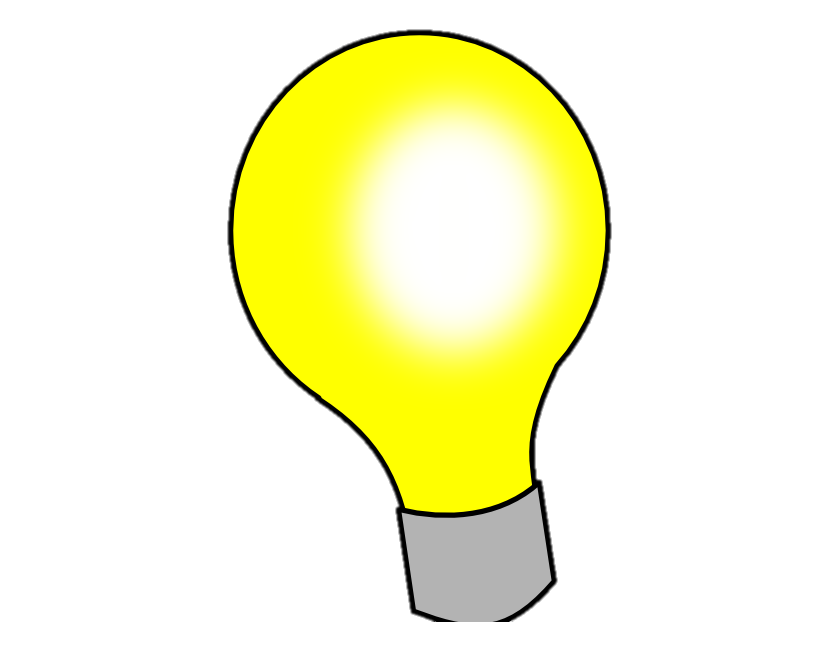 BASIC STUDY SKIILS
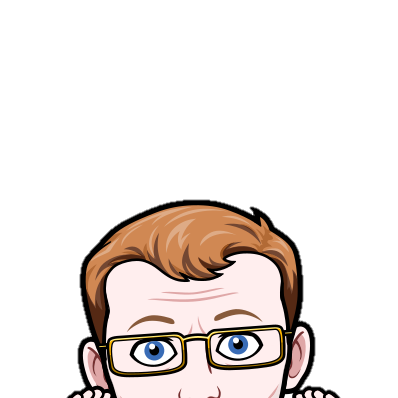 Surviving Your Workload!
Going for Top Grades
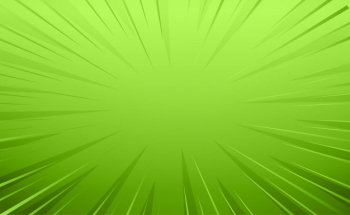 Talk to your teachers
One of the key things that you should be doing in order to get the top grades is communicating effectively with your teachers.This includes discussing anything that you don’t understand, where you went wrong on tests or even where is the best place to find revision resources. If you mention that you are aiming for an A in the subject, some teachers may offer you extra help or revision resources in order to help you get there
If you don’t understand something when revising ask for help

Ongoing consolidation is something you should be doing as early as possible

Your teachers are the best resource you have
Start revising well in advance
Whilst you may think that this is pointless as you’ll forget it all before the exam, continuous revision is key for getting the top grades. By continually revising from the time that you do your mock exams, you can make sure that you can cover everything at least once